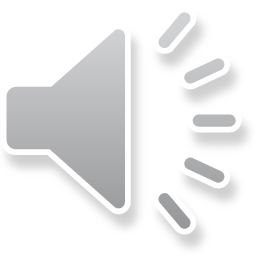 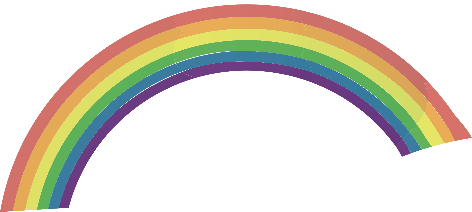 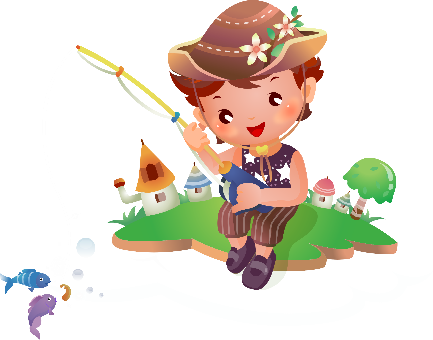 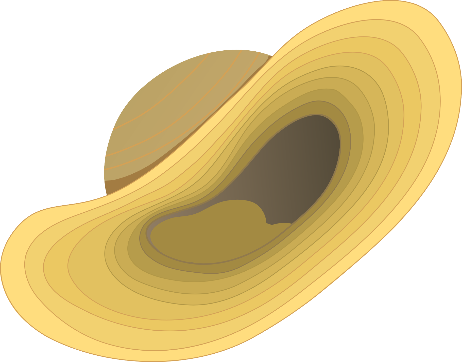 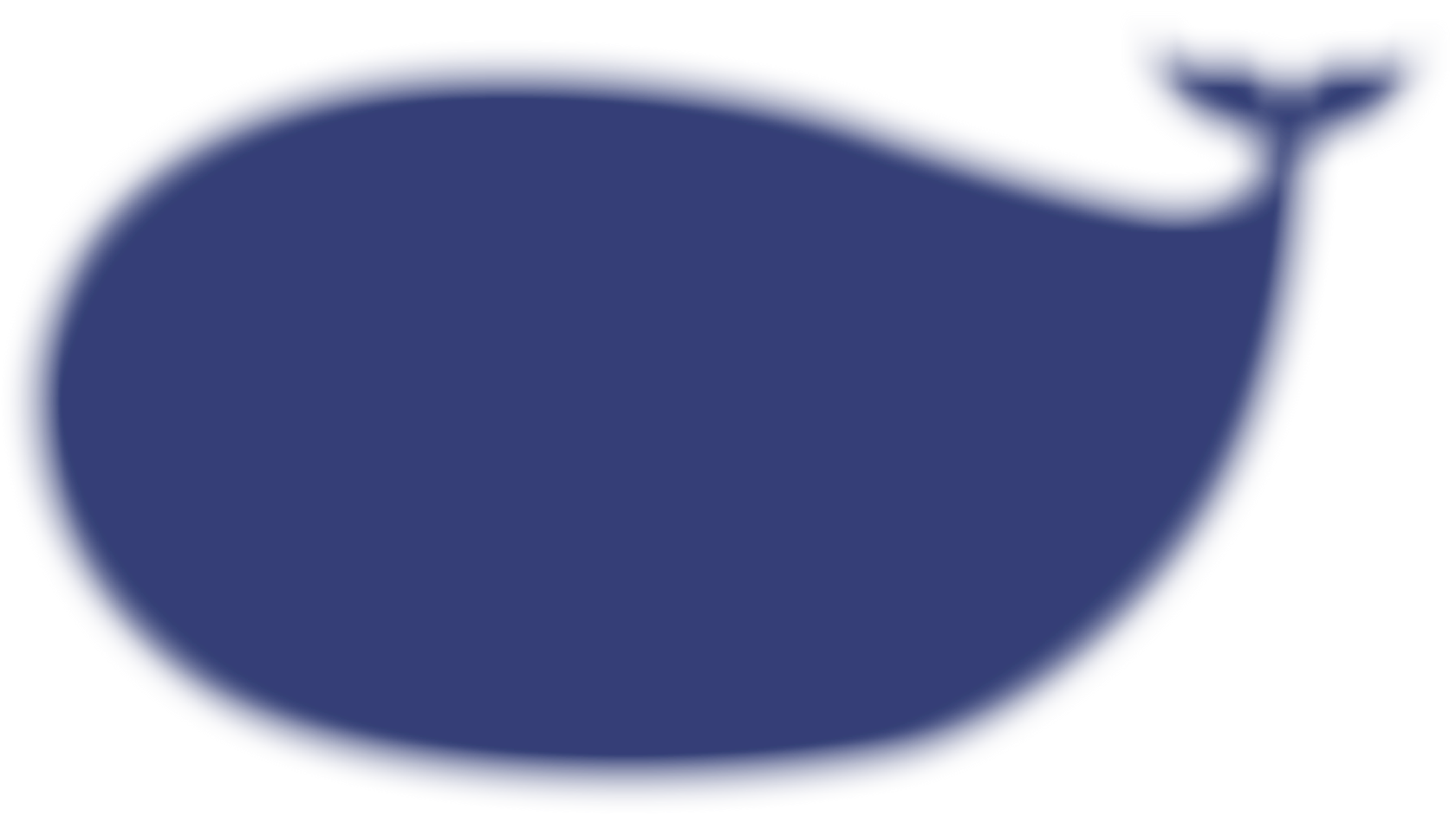 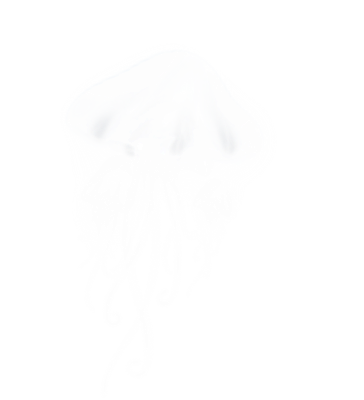 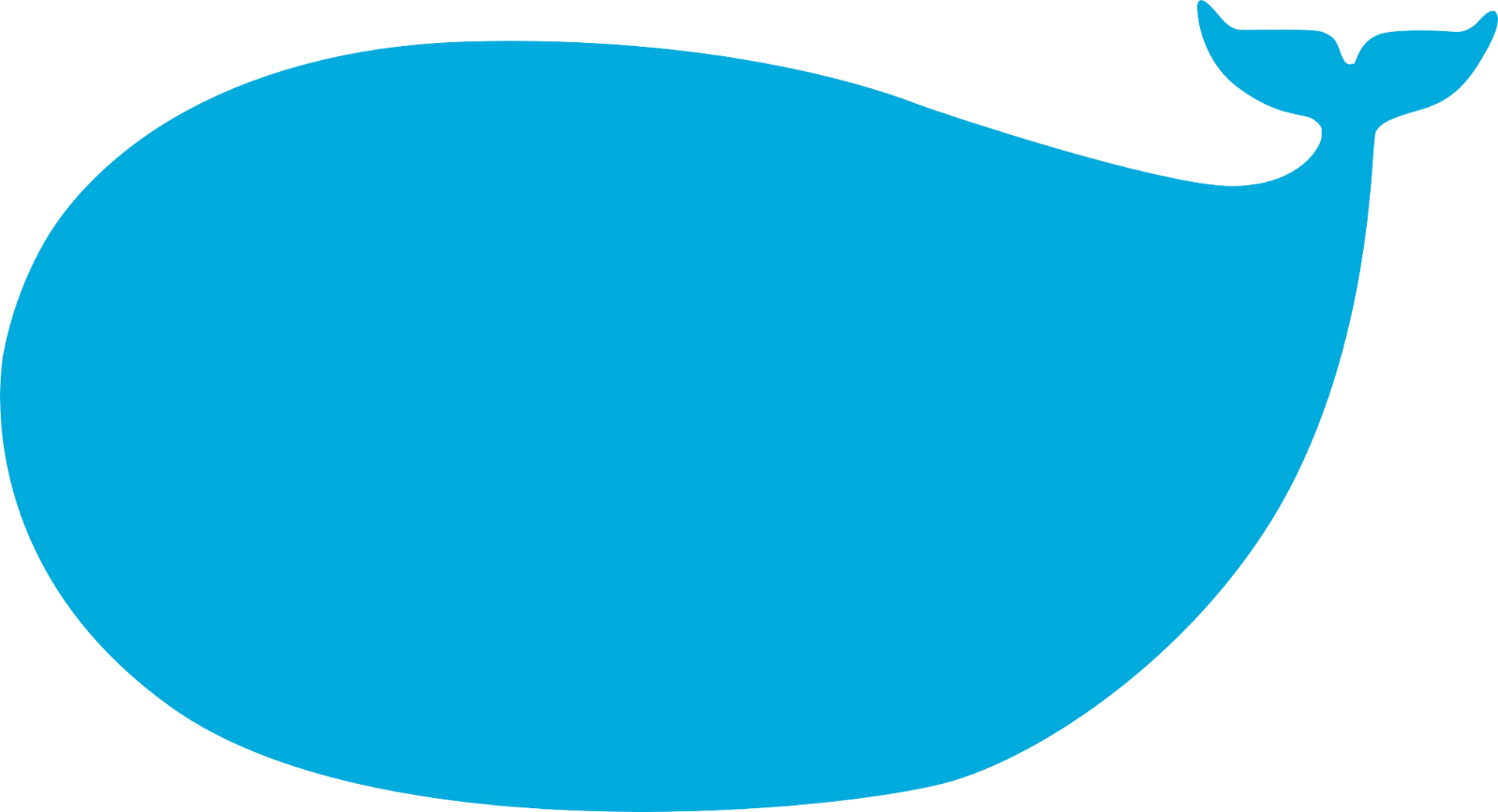 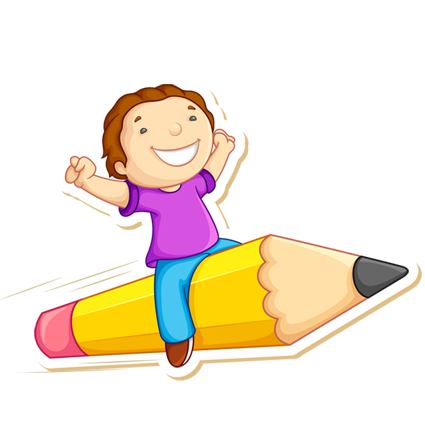 卡通欢乐乐园PPT模板
卡通欢乐乐园PPT模板
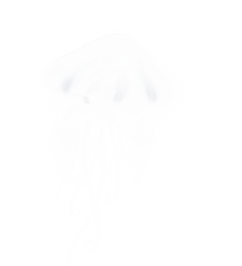 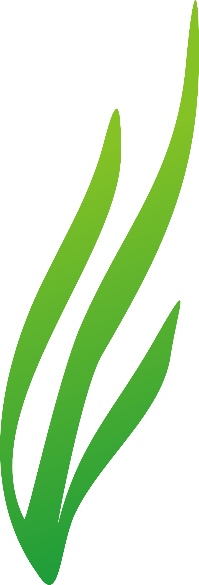 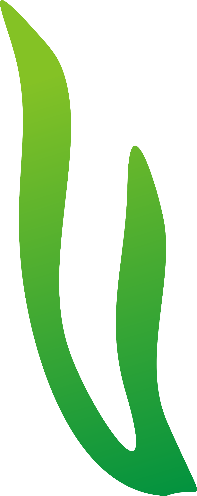 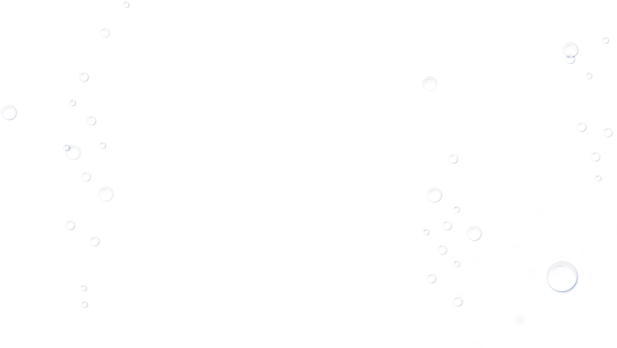 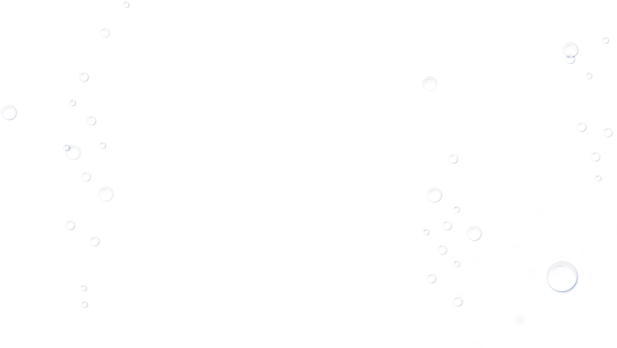 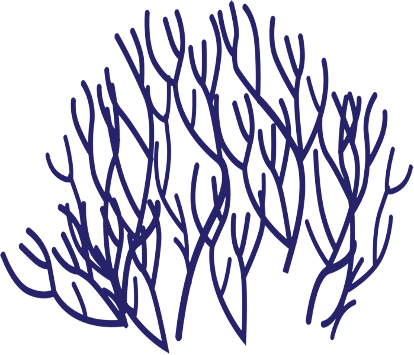 汇报人：千库网    汇报时间：XX年XX月
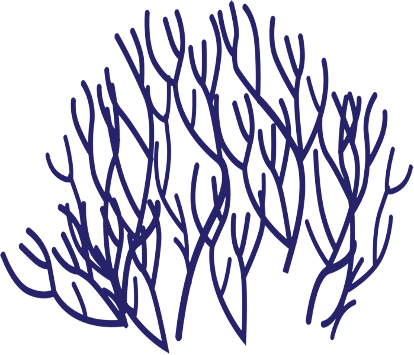 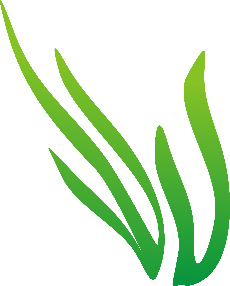 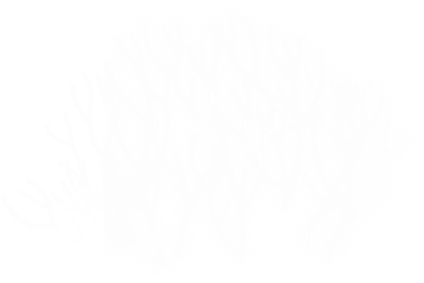 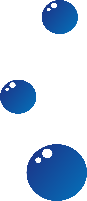 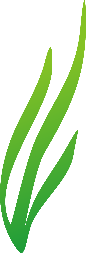 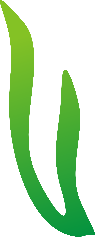 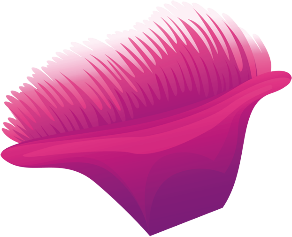 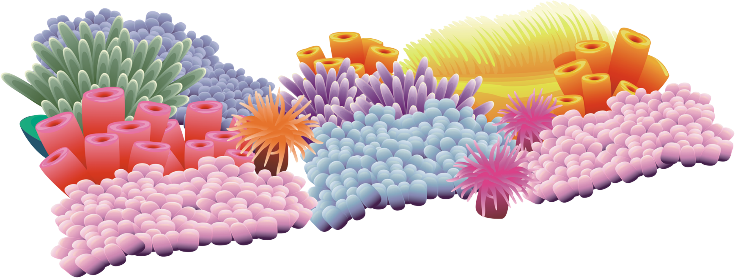 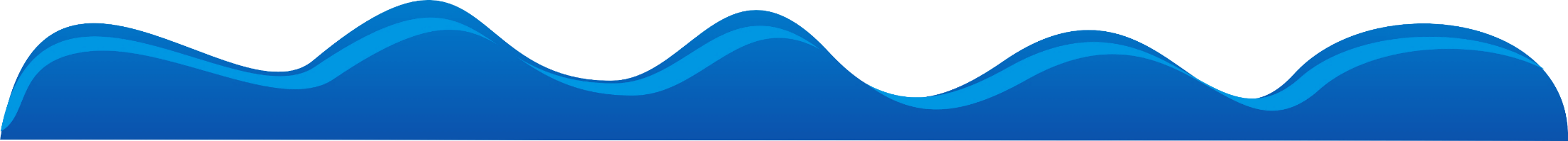 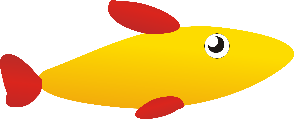 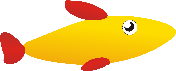 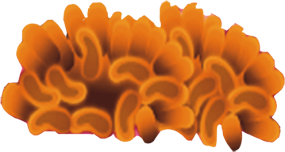 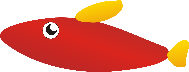 目录
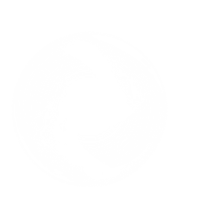 3
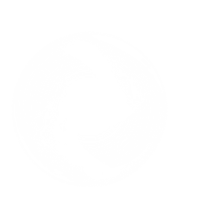 1
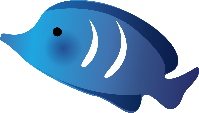 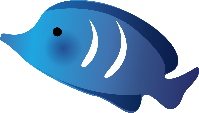 点击此处添加标题
点击此处添加标题
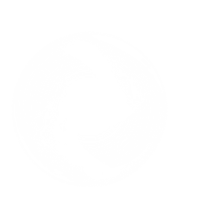 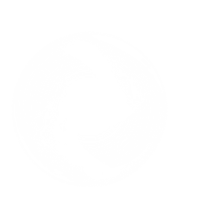 2
4
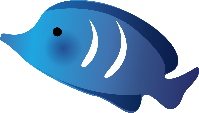 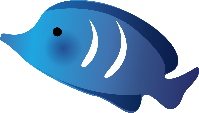 点击此处添加标题
点击此处添加标题
目录
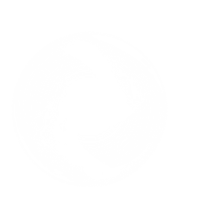 1
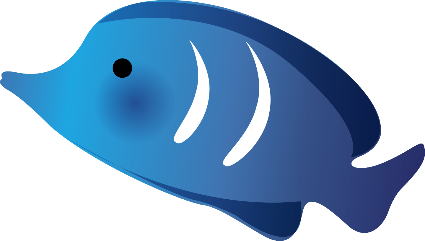 点击此处添加标题
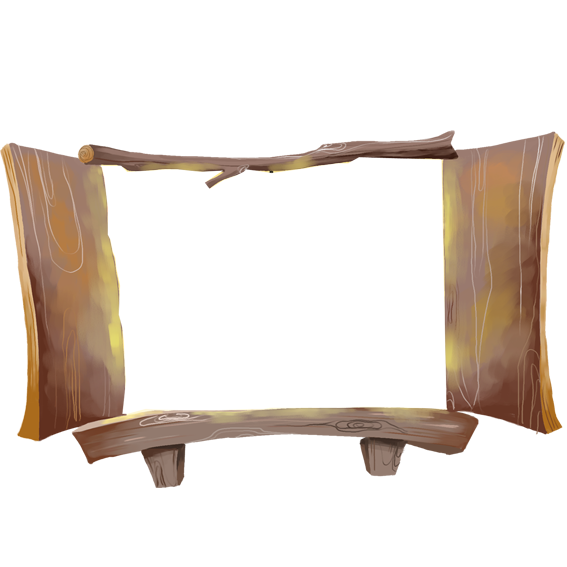 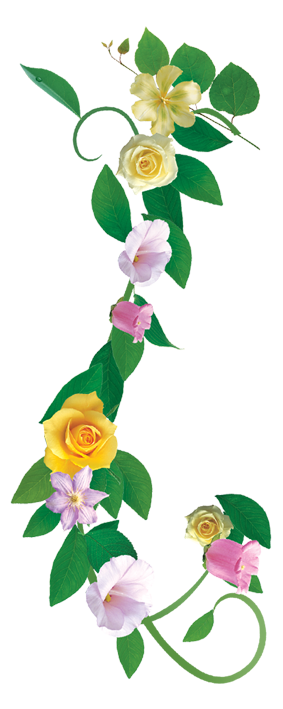 点击此处添加文本点击此处添加文本点击此处添加文本
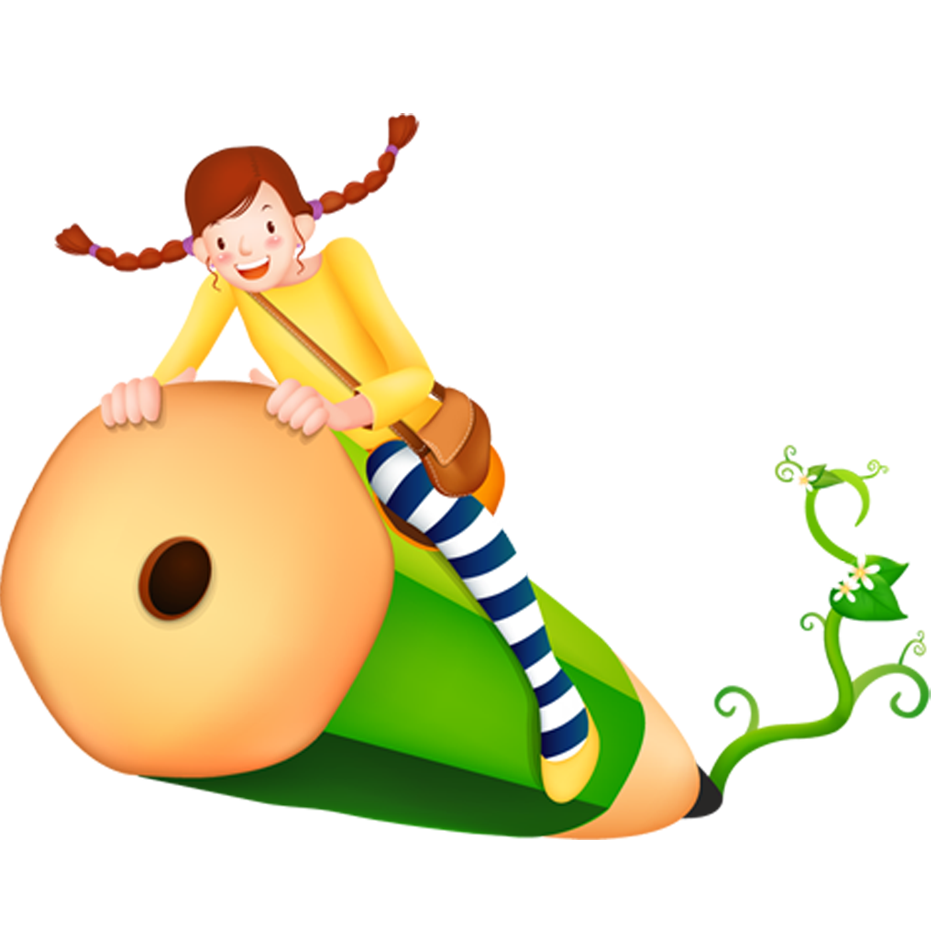 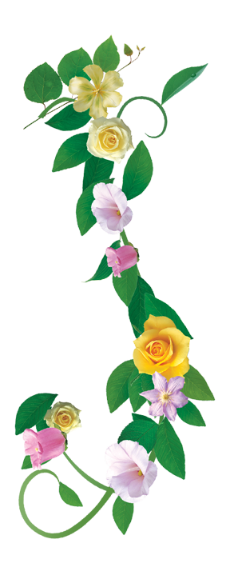 点击此处添加文本点击此处添加文本点击此处添加文本
点击此处添加文本点击此处添加文本点击此处添加文本
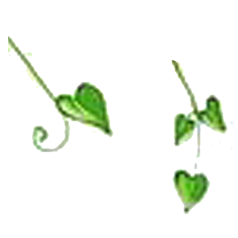 点击此处添加文本点击此处添加文本点击此处添加文本
添加文本
添加文本
点击此处添加文本点击此处添加文本点击此处添加文本
添加文本
点击此处添加文本点击此处添加文本点击此处添加文本
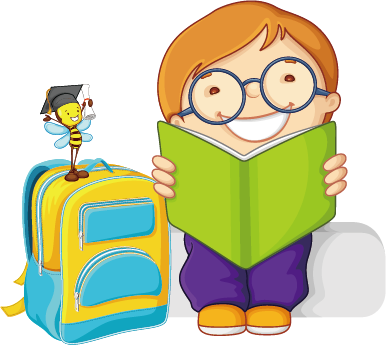 添加文本
点击此处添加文本点击此处添加文本点击此处添加文本
目录
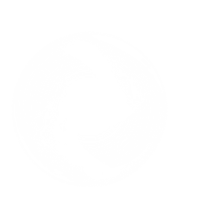 2
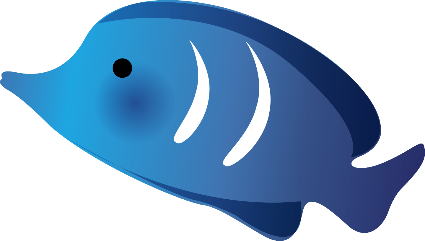 点击此处添加标题
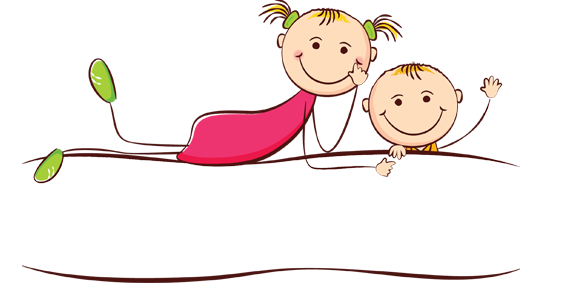 点击此处添加文本点击此处添加文本点击此处添加文本点击此处添加文本点击此处添加文本点击此处添加文本
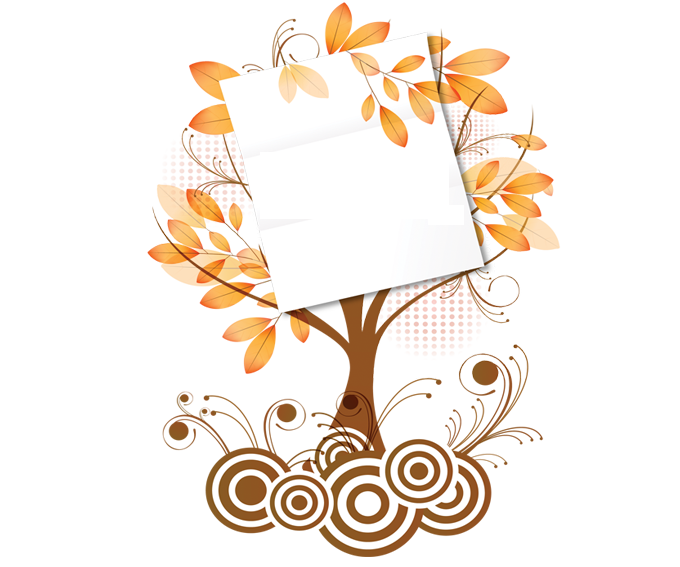 点击此处添加文本点击此处添加文本
点击此处添加文本点击此处添加文本
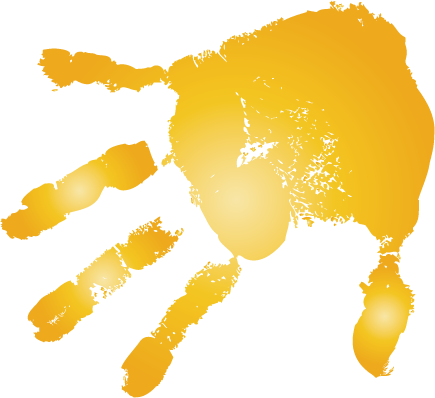 1
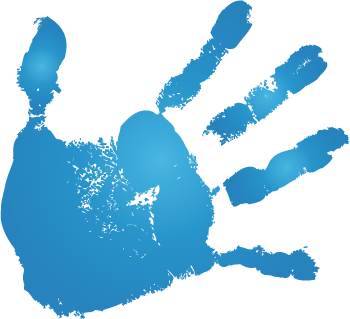 点击此处添加文本
3
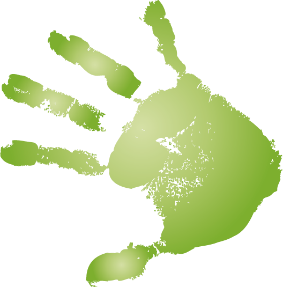 2
点击此处添加文本点击此处添加文本
目录
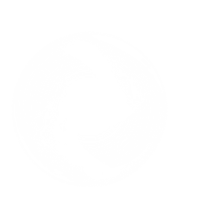 3
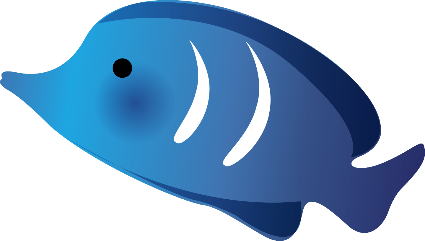 点击此处添加标题
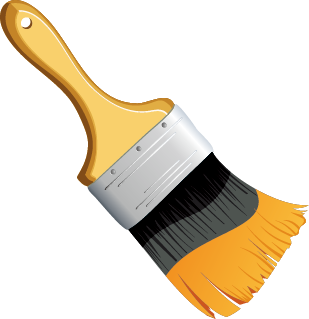 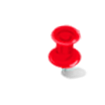 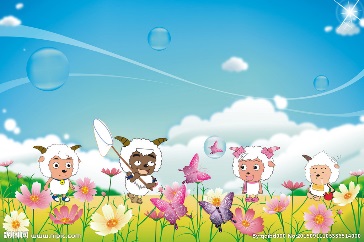 点击此处添加文本点击此处添加文本点击此处添加文本
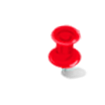 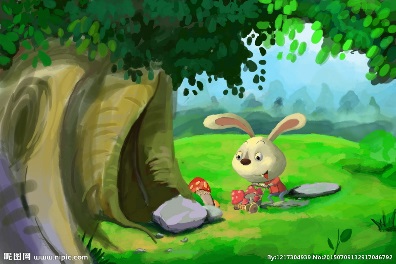 点击此处添加文本点击此处添加文本点击此处添加文本
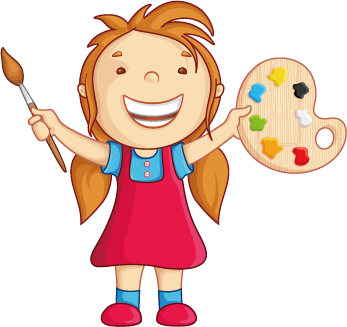 点击此处添加文本点击此处添加文本点击此处添加文本
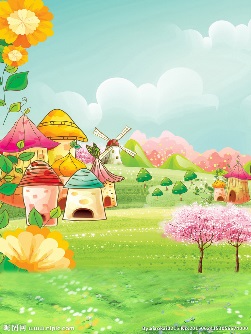 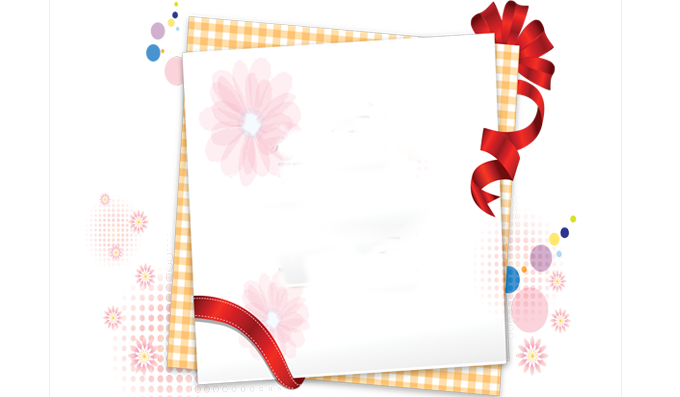 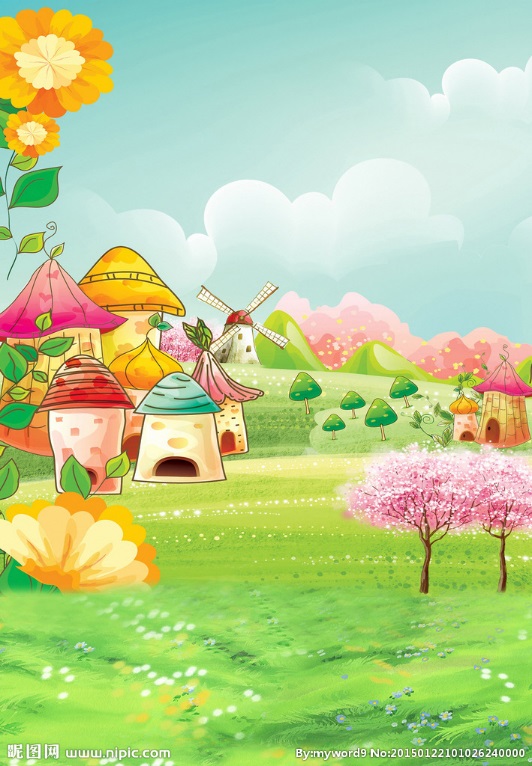 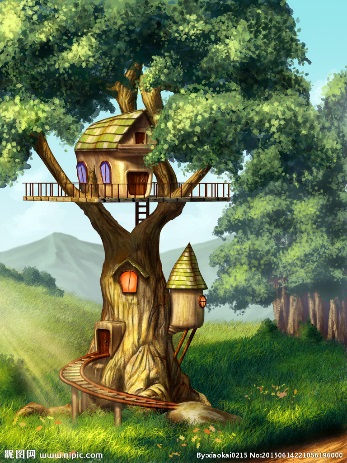 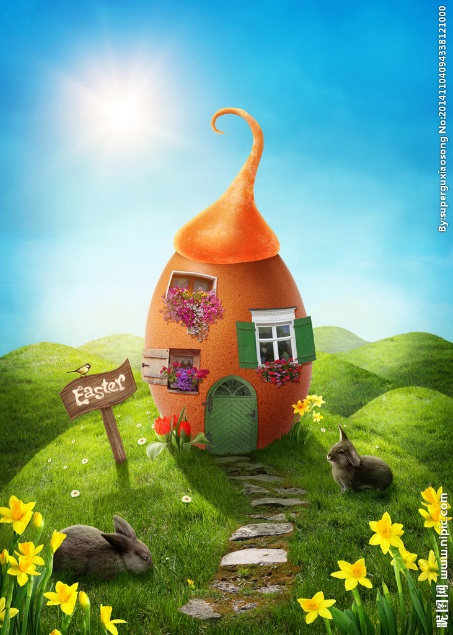 目录
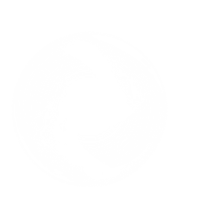 4
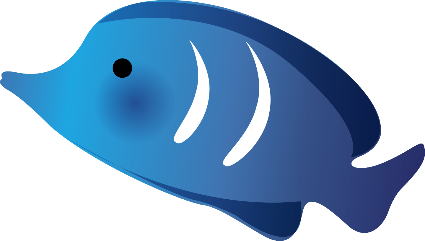 点击此处添加标题
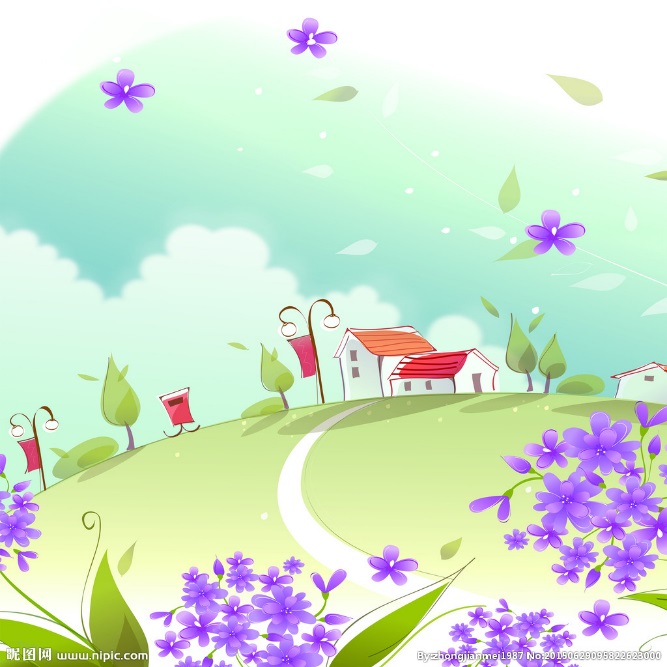 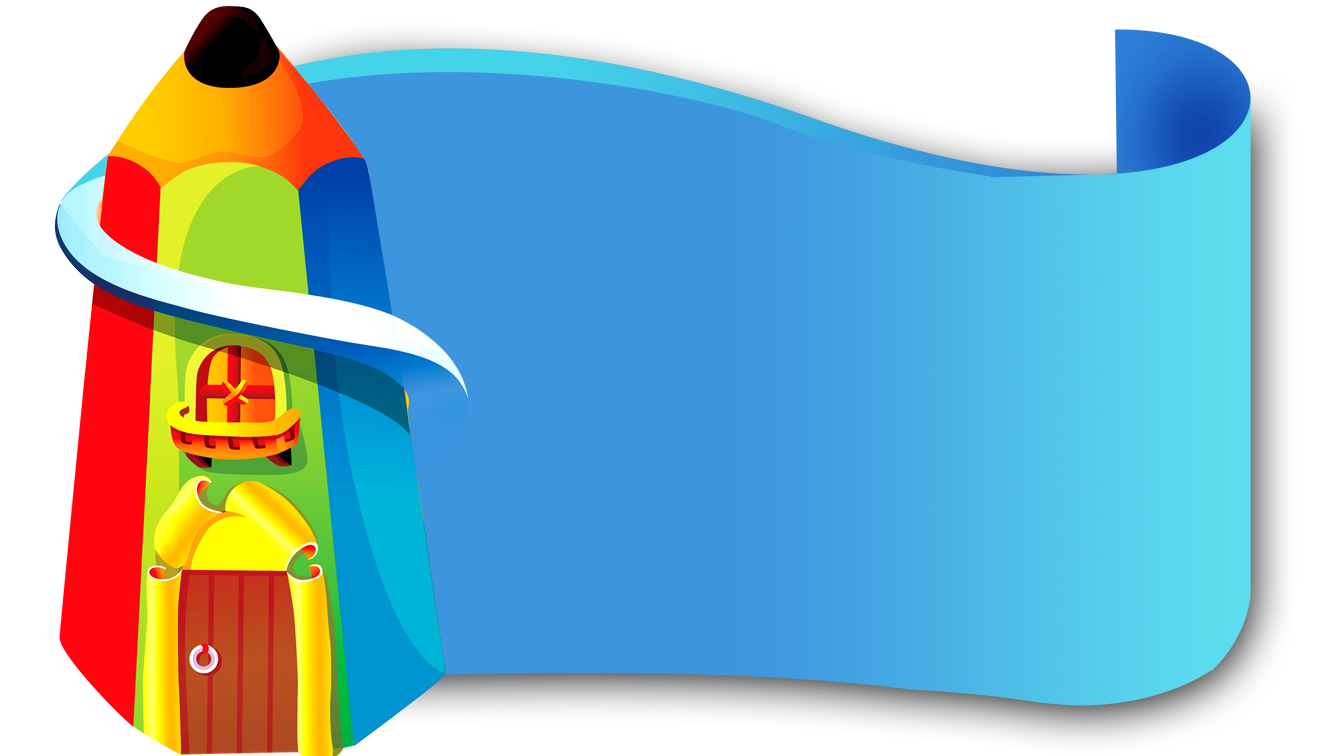 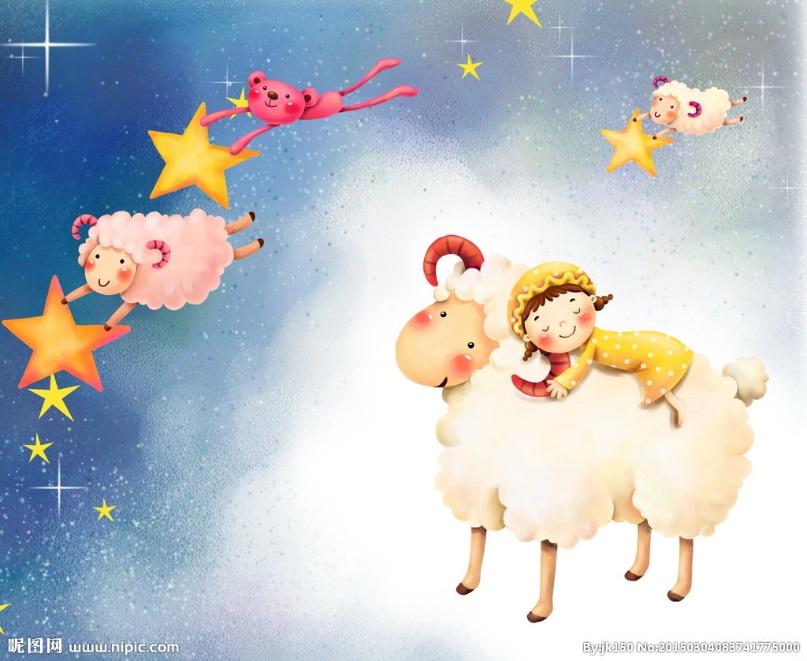 点击此处添加文本点击此处添加文本点击此处添加文本
点击此处添加文本点击此处添加文本点击此处添加文本
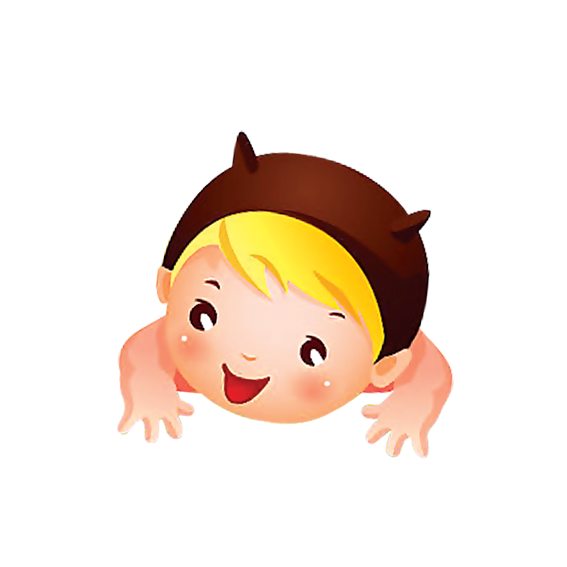 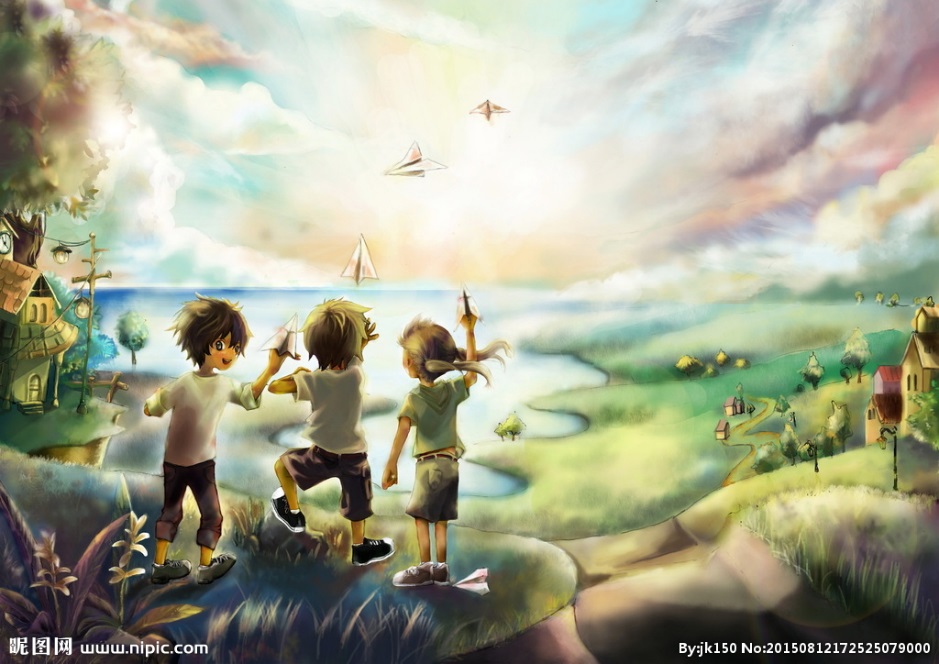 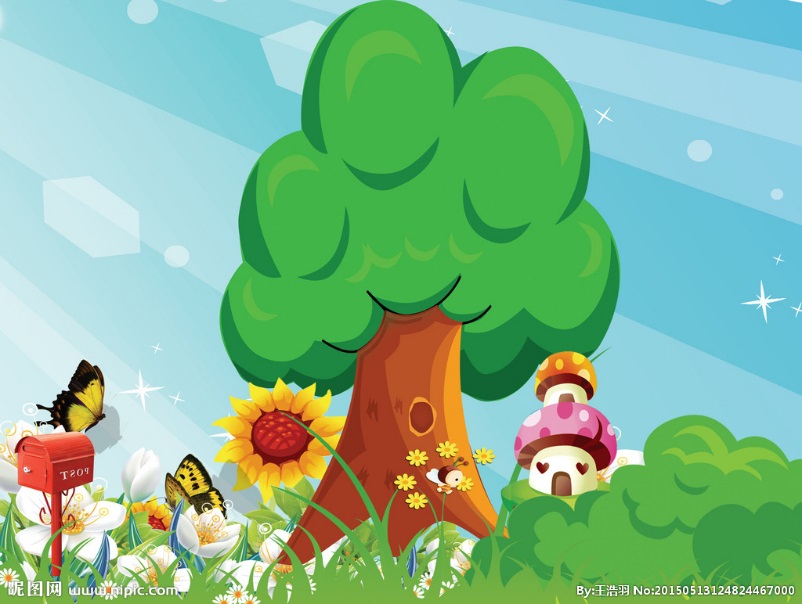 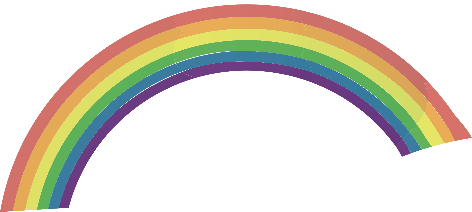 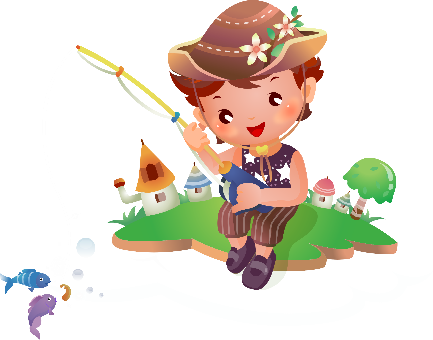 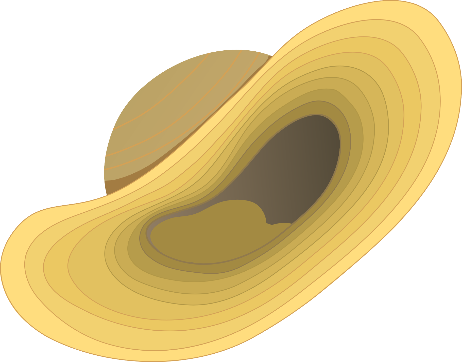 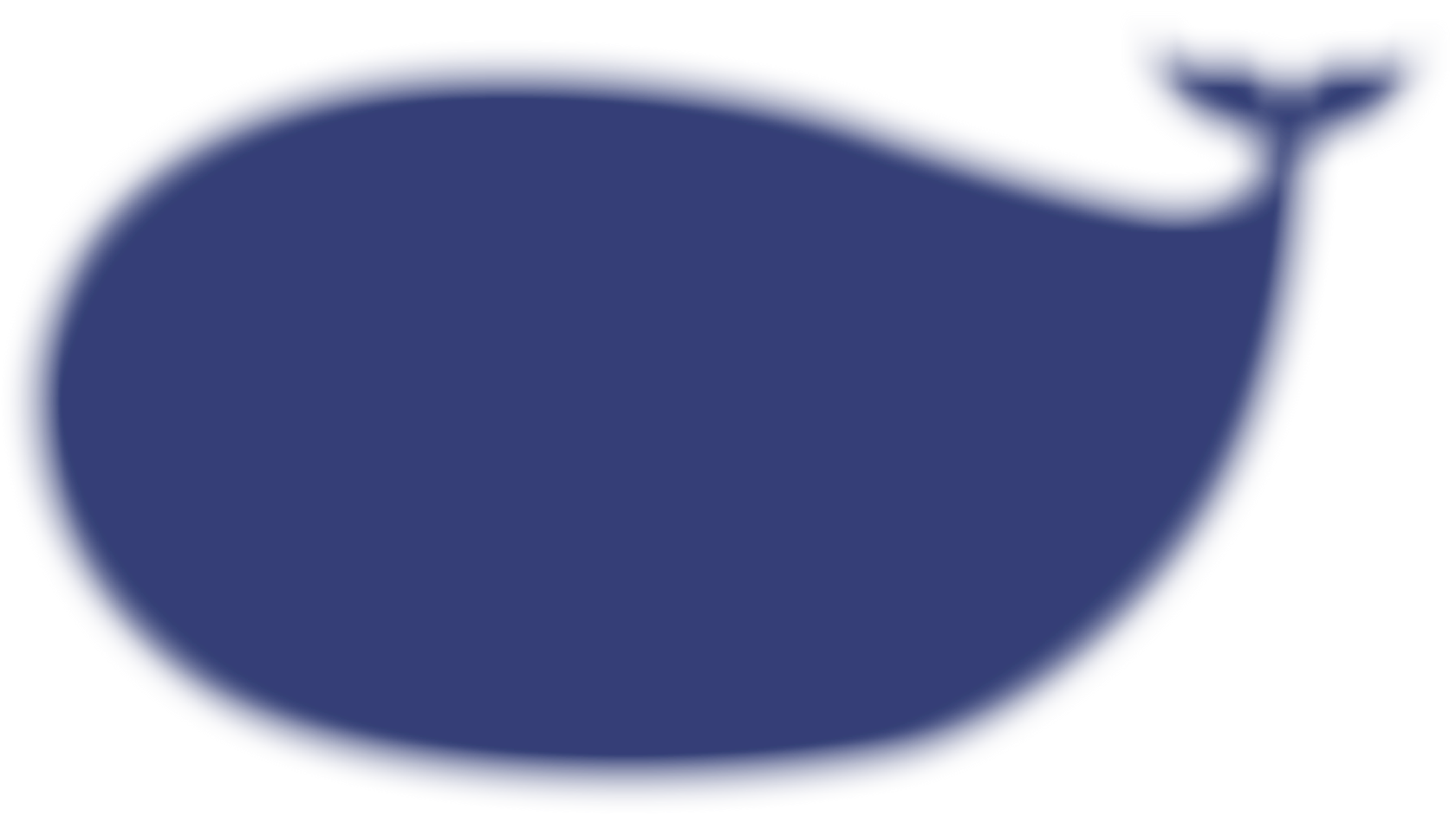 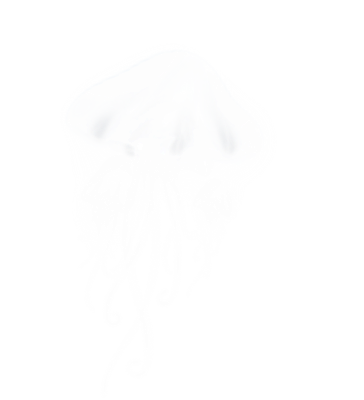 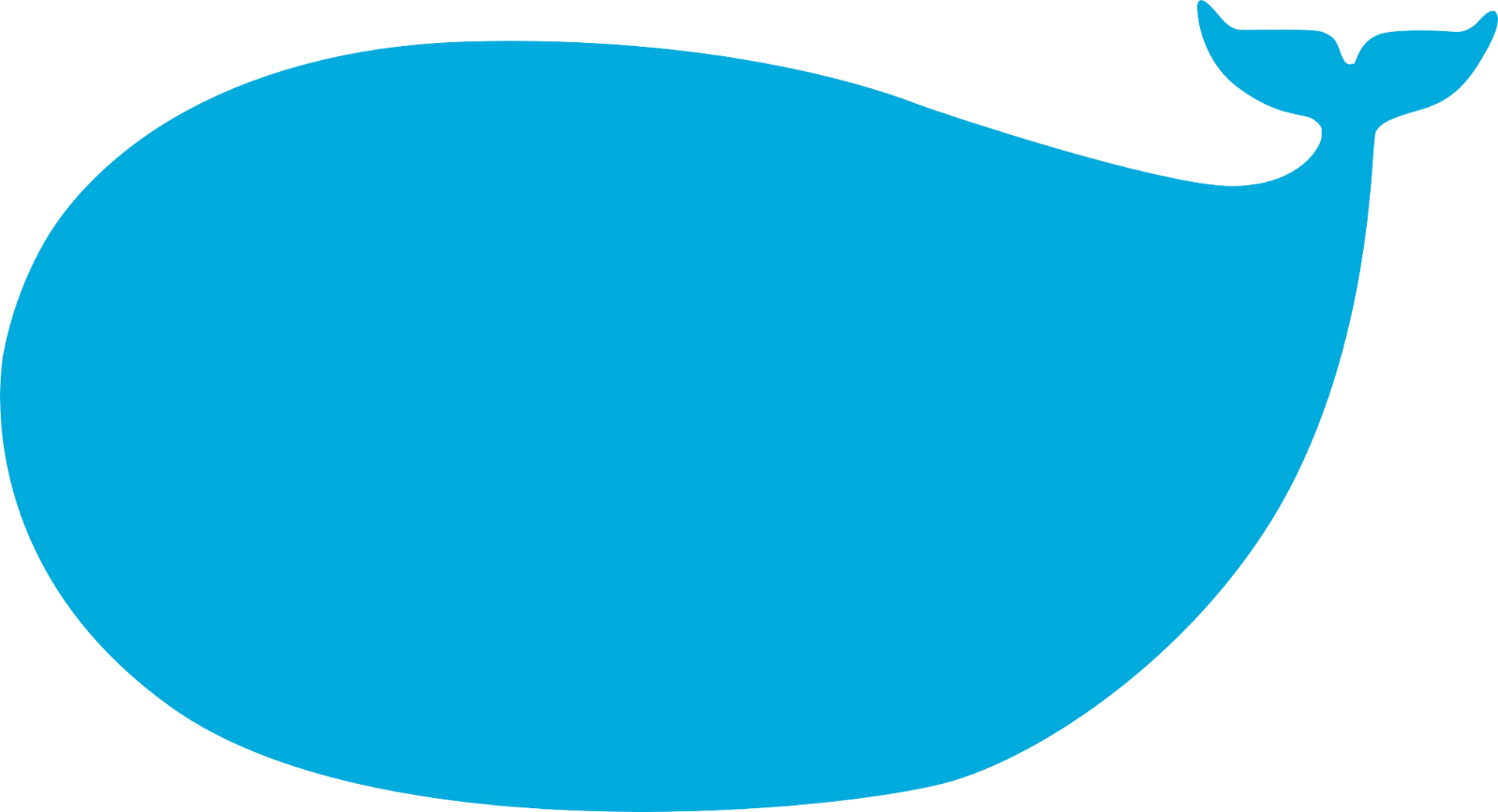 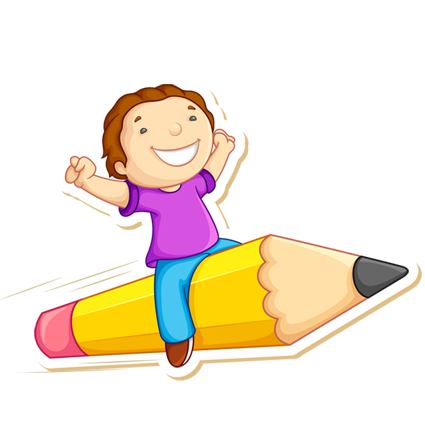 谢谢大家
谢谢大家
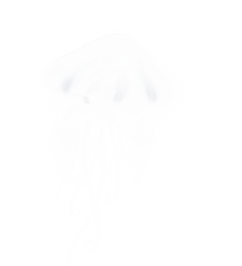 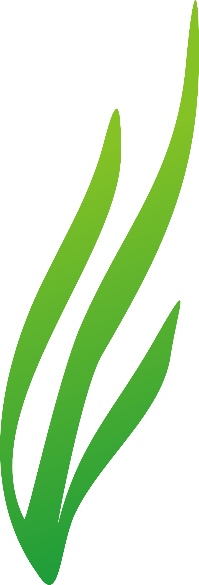 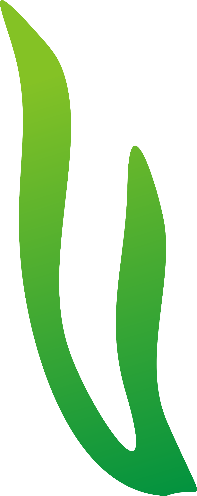 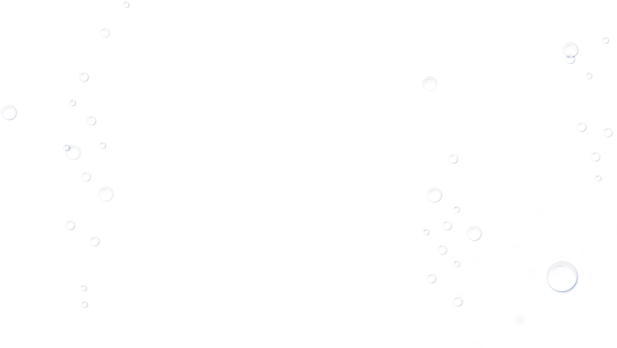 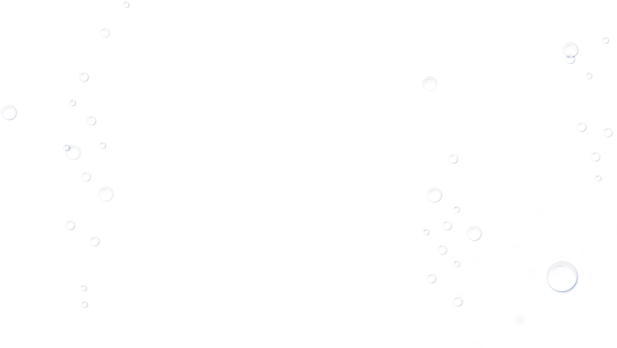 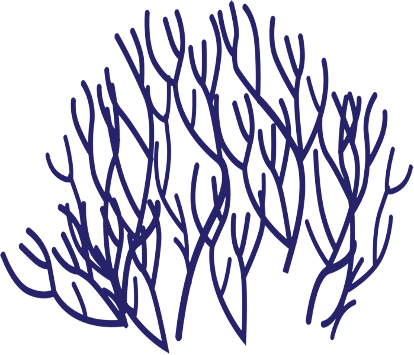 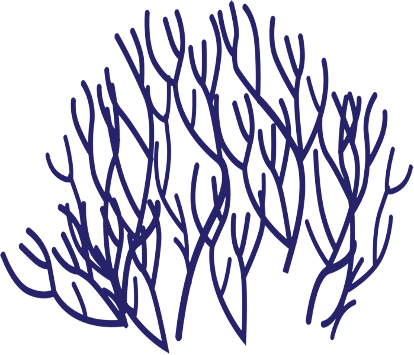 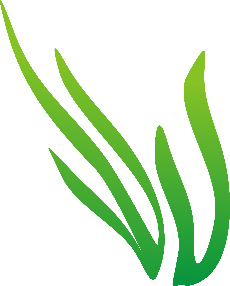 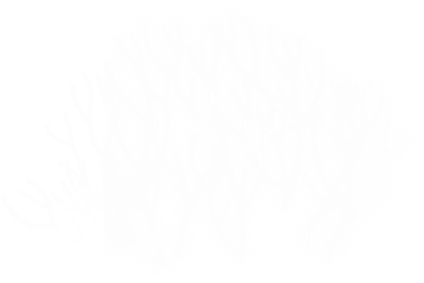 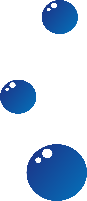 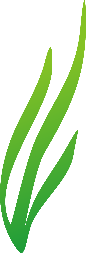 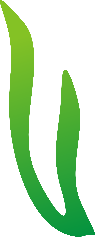 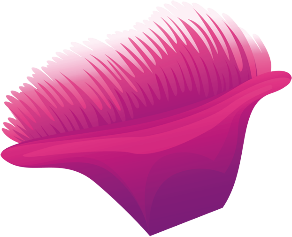 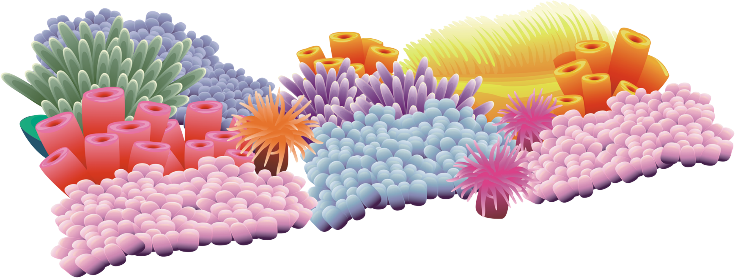 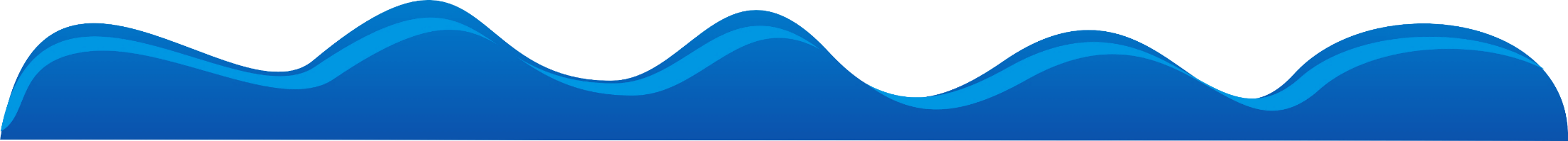 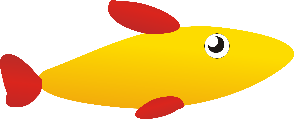 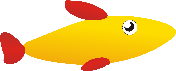 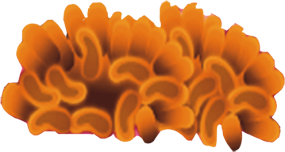 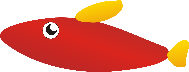